从零开始学Python数据分析
1 Python环境搭建与使用
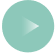 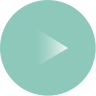 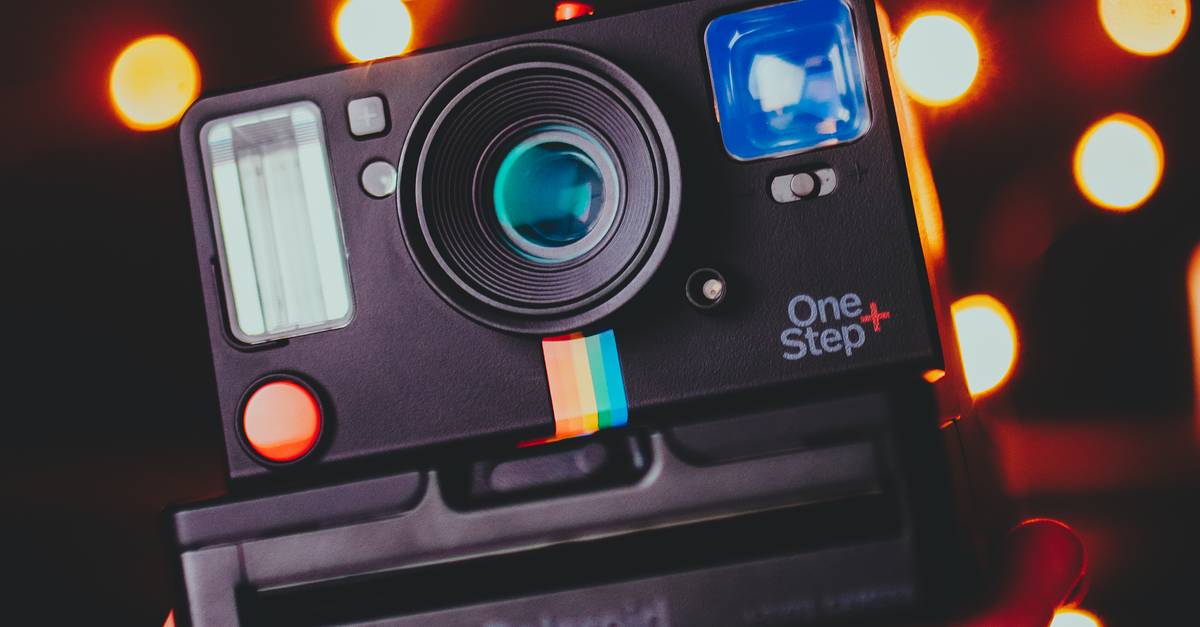 1 Python环境搭建与使用
1.1 Anaconda的安装和使用
  1.1.1 Anaconda的安装
1.1.2 Anaconda的使用
1.2 Jupyter Notebook的使用
  1.2.1 更改工作空间
1.2.2 界面介绍与使用
2 NumPy入门和实战
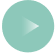 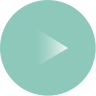 2 NumPy入门和实战
2.5 综合示例——图像变换
2.4 数组的存取
E
2.3 数组的运算
D
2.2 数组的索引和切片
2.1 ndarray多维数组
C
B
A
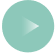 LOGO
2 NumPy入门和实战
01
02
2.1.1 创建ndarray数组
2.1.2 ndarray对象属性
05
03
04
2.1 ndarray多维数组
2.1.3 ndarray数据类型
2.1.4 数组变换
2.1.5 NumPy的随机数函数
M.94275.CN
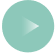 LOGO
2 NumPy入门和实战
2.2.1 数组的索引
2.2.2 数组的切片
2.2.3 布尔型索引
2.2.4 花式索引
2.2 数组的索引和切片
M.94275.CN
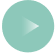 2.3.1 数组和标量间的运算
2.3.2 通用函数
2.3.3 条件逻辑运算
2.3.4 统计运算
2.3.5 布尔型数组运算
2.3.6 排序
2 NumPy入门和实战
2.3 数组的运算
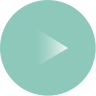 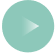 2.3.7 集合运算
2.3.8 线性代数
2 NumPy入门和实战
2.3 数组的运算
1
2
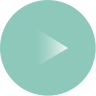 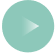 2.4.1 数组的存储
2.4.2 数组的读取
2 NumPy入门和实战
2.4 数组的存取
1
2
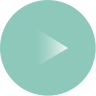 3 pandas入门和实战
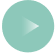 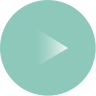 3 pandas入门和实战
03
02
01
3.3 pandas数据运算
3.2 pandas索引操作
3.1 pandas数据结构
06
05
04
3.6 综合示例——小费数据集
3.5 pandas可视化
3.4 层次化索引
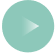 3 pandas入门和实战
3.1 pandas数据结构
01
02
03
3.1.1 创建Series数据
3.1.2 创建DataFrame数据
3.1.3 索引对象
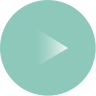 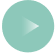 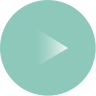 3 pandas入门和实战
3.2.1 重新索引
3.2.2 更换索引
3.2 pandas索引操作
3.2.3 索引和选取
3.2.4 操作行和列
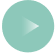 3.3.5 唯一值和值计数
3.3.4 汇总与统计
E
3.3.3 排序
D
3.3.2 函数应用和映射
3.3.1 算术运算
C
B
A
3 pandas入门和实战
3.3 pandas数据运算
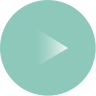 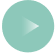 3 pandas入门和实战
01
3.4.1 层次化索引简介
3.4 层次化索引
03
02
3.4.3 汇总统计
3.4.2 重排分级顺序
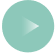 3 pandas入门和实战
3.5 pandas可视化
3
1
3.5.1 线形图
3.5.3 直方图和密度图
3.5.2 柱状图
3.5.4 散点图
4
2
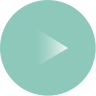 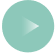 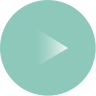 3 pandas入门和实战
3.6.1 数据分析流程
3.6.2 数据来源
3.6.3 定义问题
A
B
C
3.6 综合示例——小费数据集
3.6.4 数据清洗
3.6.5 数据探索
D
E
4 外部数据的读取与存储
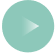 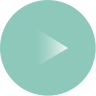 4 外部数据的读取与存储
4.4 Web数据的读取
4.3 数据库的读取与存储
D
4.2 JSON和Excel数据的读取与存储
C
4.1 文本数据的读取与存储
B
A
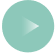 4.1.1 CSV文件的读取
4.1.2 TXT文件的读取
4.1.3 文本数据的存储
4 外部数据的读取与存储
4.1 文本数据的读取与存储
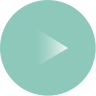 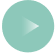 LOGO
4 外部数据的读取与存储
1
4.2.1 JSON数据的读取与存储
4.2 JSON和Excel数据的读取与存储
2
4.2.2 Excel数据的读取与存储
M.94275.CN
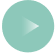 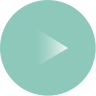 4 外部数据的读取与存储
4.3.1 连接数据库
4.3.2 读取数据库
4.3 数据库的读取与存储
4.3.3 存储数据库
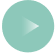 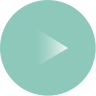 4 外部数据的读取与存储
01
02
4.4.1 读取HTML表格
4.4.2 网络爬虫
4.4 Web数据的读取
5 数据清洗与整理
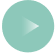 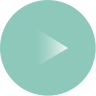 5 数据清洗与整理
5.4 综合示例——Iris数据集
5.3 字符串处理
D
5.2 数据合并和重塑
C
5.1 数据清洗
B
A
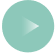 5.1.1 处理缺失值
5.1.2 移除重复数据
5.1.3 替换值
5.1.4 利用函数或映射进行数据转换
5.1.5 检测异常值
5.1.6 虚拟变量
5 数据清洗与整理
5.1 数据清洗
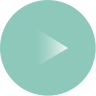 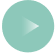 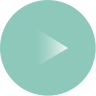 5 数据清洗与整理
5.2.1 merge合并
5.2.2 concat连接
5.2 数据合并和重塑
5.2.3 combine_first合并
5.2.4 数据重塑
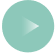 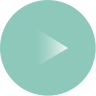 5 数据清洗与整理
5.3.1 字符串方法
5.3.2 正则表达式
5.3 字符串处理
1
2
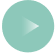 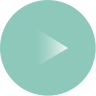 5 数据清洗与整理
5.4.1 数据来源
5.4.2 定义问题
5.4 综合示例——Iris数据集
5.4.3 数据清洗
5.4.4 数据探索
6 数据分组与聚合
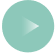 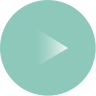 6 数据分组与聚合
6.1 数据分组
6.2 聚合运算
6.3 分组运算
6.4 数据透视表
6.5 综合实例——巴尔的摩公务员工资数据集
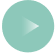 6 数据分组与聚合
6.1 数据分组
02
01
6.1.2 按列名分组
6.1.1 GroupBy简介
05
04
03
6.1.4 按字典分组
6.1.5 按函数分组
6.1.3 按列表或元组分组
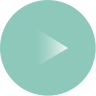 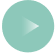 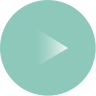 6 数据分组与聚合
6.2.1 聚合函数
6.2.2 多函数应用
6.2 聚合运算
1
2
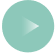 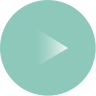 6 数据分组与聚合
6.3.1 transform方法
6.3.2 apply方法
6.3 分组运算
1
2
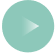 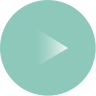 6 数据分组与聚合
6.4.1 透视表
6.4.2 交叉表
6.4 数据透视表
1
2
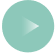 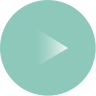 6 数据分组与聚合
6.5.4 数据探索
6.5.2 定义问题
6.5 综合实例——巴尔的摩公务员工资数据集
1
2
3
4
6.5.3 数据清洗
6.5.1 数据来源
7 matplotlib可视化
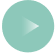 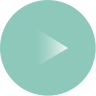 7 matplotlib可视化
7.1 线形图
7.2 柱状图
7.3 其他基本图表
7.4 自定义设置
7.5 综合示例——星巴克店铺数据集
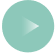 LOGO
7 matplotlib可视化
7.1.1 基本使用
7.1.2 颜色与线形
7.1 线形图
7.1.3 点标记
M.94275.CN
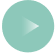 02
03
01
7 matplotlib可视化
7.2 柱状图
7.2.2 刻度与标签
7.2.3 图例
7.2.1 基本使用
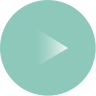 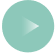 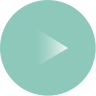 7 matplotlib可视化
7.3.1 散点图
7.3.2 直方图
7.3 其他基本图表
1
2
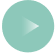 02
03
01
7 matplotlib可视化
7.4 自定义设置
7.4.2 文本注解
7.4.3 样式与字体
7.4.1 图表布局
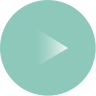 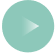 7.5.1 数据来源
7.5.2 定义问题
7 matplotlib可视化
7.5 综合示例——星巴克店铺数据集
7.5.3 数据清洗
7.5.4 数据探索
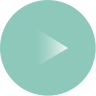 8 seaborn可视化
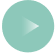 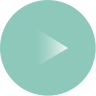 8 seaborn可视化
A
C
8.2 分类图
8.4 综合示例——泰坦尼克号生还者数据
8.3 回归图与网格
8.1 样式与分布图
D
B
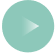 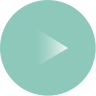 8 seaborn可视化
01
02
8.1.1 seaborn样式
8.1.2 坐标轴移除
8.1 样式与分布图
04
03
8.1.4 多变量分布图
8.1.3 单变量分布图
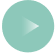 8.2.1 分类散点图
8.2.2 箱线图与琴形图
8.2.3 柱状图
8 seaborn可视化
8.2 分类图
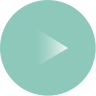 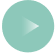 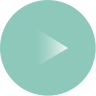 8 seaborn可视化
01
02
8.3 回归图与网格
8.3.1 回归图
8.3.2 网格
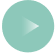 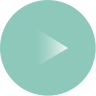 8 seaborn可视化
8.4.1 数据来源
8.4.2 定义问题
8.4 综合示例——泰坦尼克号生还者数据
8.4.4 数据探索
8.4.3 数据清洗
9 pyecharts可视化
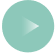 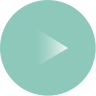 9 pyecharts可视化
9.1 基础图表
9.3 综合示例——糗事百科用户数据
9.2 其他图表
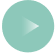 3
1
9.1.1 pyecharts安装
9.1.3 折线图
9.1.2 散点图
9.1.4 柱状图
4
2
9 pyecharts可视化
9.1 基础图表
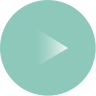 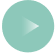 01
02
9 pyecharts可视化
9.2 其他图表
9.2.1 饼图
9.2.2 箱线图
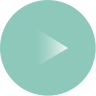 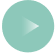 9.3.1 数据来源
9.3.2 定义问题
9 pyecharts可视化
9.3 综合示例——糗事百科用户数据
9.3.3 数据清洗
9.3.4 数据探索
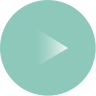 10 时间序列
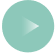 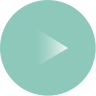 10 时间序列
10.3 日期
10.1 datetime模块
10.4 时期
10.2 时间序列基础
10.5 频率转换与重采样
10.6 综合示例——自行车租赁数据
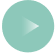 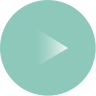 10 时间序列
10.1.1 datetime构造
10.1 datetime模块
10.1.2 数据转换
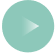 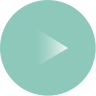 10 时间序列
10.2.1 时间序列构造
10.2.2 索引与切片
10.2 时间序列基础
1
2
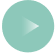 10.3.1 日期范围
10 时间序列
10.3 日期
10.3.2 频率与移动
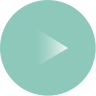 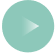 01
10.4.1 时期基础
10 时间序列
10.4 时期
03
02
10.4.3 时期数据转换
10.4.2 频率转换
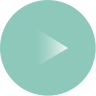 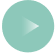 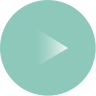 10 时间序列
10.5.1 重采样
10.5.2 降采样
10.5 频率转换与重采样
10.5.3 升采样
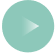 LOGO
10 时间序列
01
02
10.6.1 数据来源
10.6.2 定义问题
10.6 综合示例——自行车租赁数据
04
03
10.6.4 数据探索
10.6.3 数据清洗
M.94275.CN
11 综合案例——网站日志分析
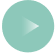 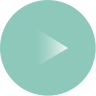 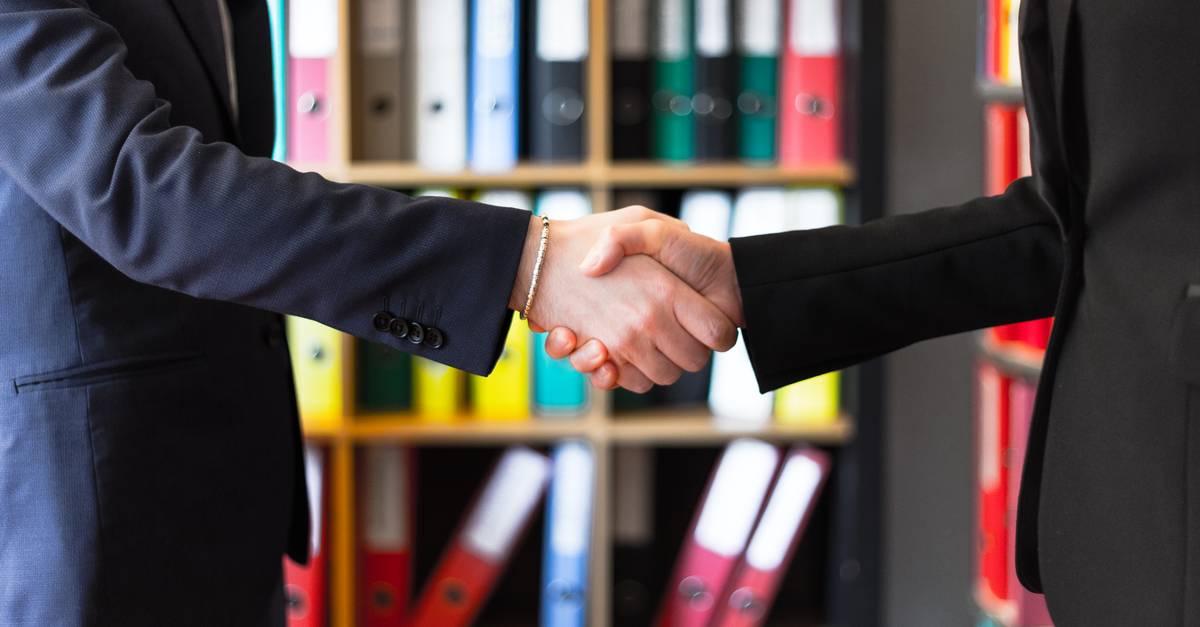 11 综合案例——网站日志分析
11.1 数据来源
  11.1.1 网站日志解析
11.1.2 日志数据清洗
11.2 日志数据分析
  11.2.1 网站流量分析
11.2.2 状态码分析
11.2.3 IP地址分析
感谢聆听